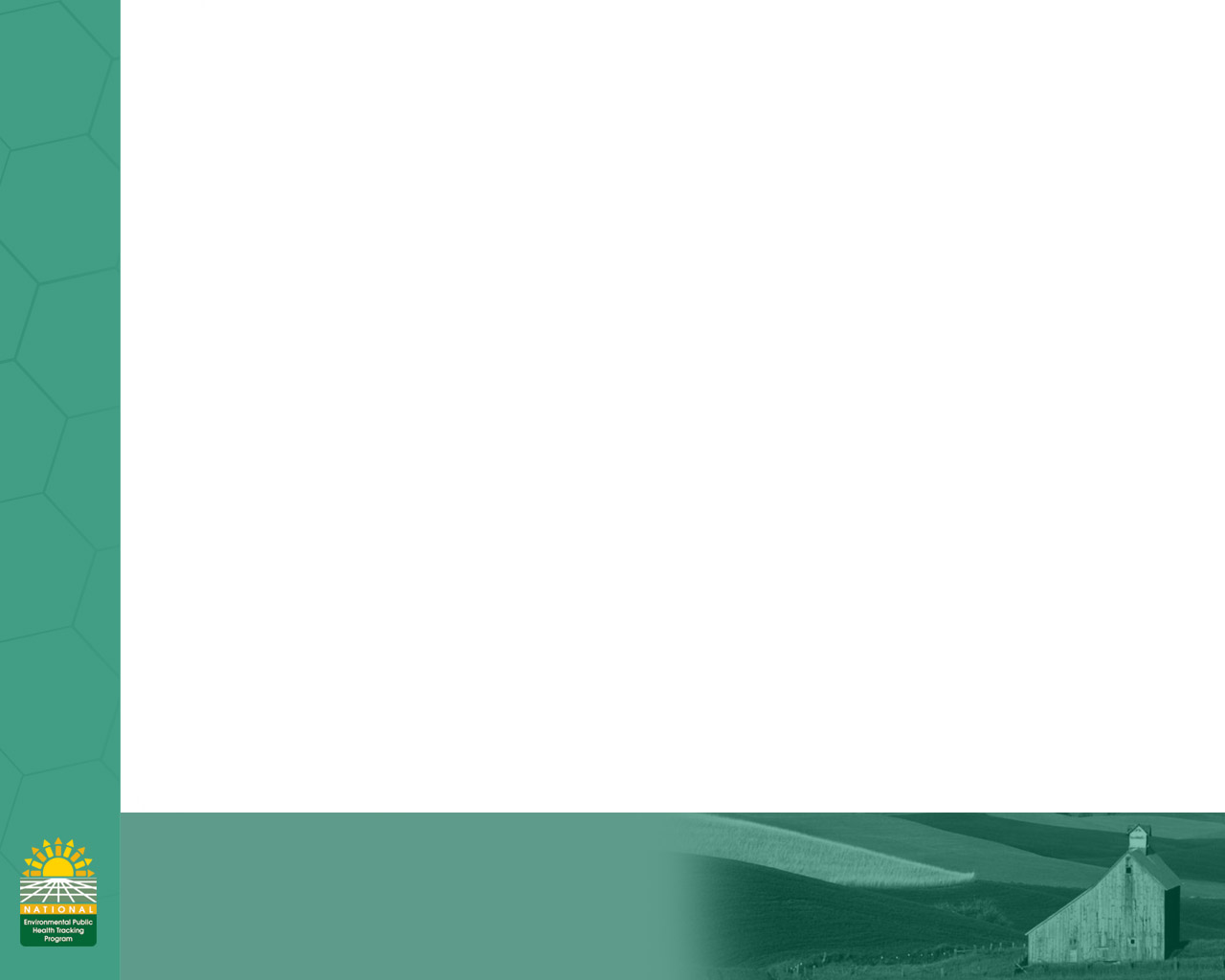 Using Data from the Iowa Public Health Tracking Portal
2013 Fall Colloquium
October 29, 2013
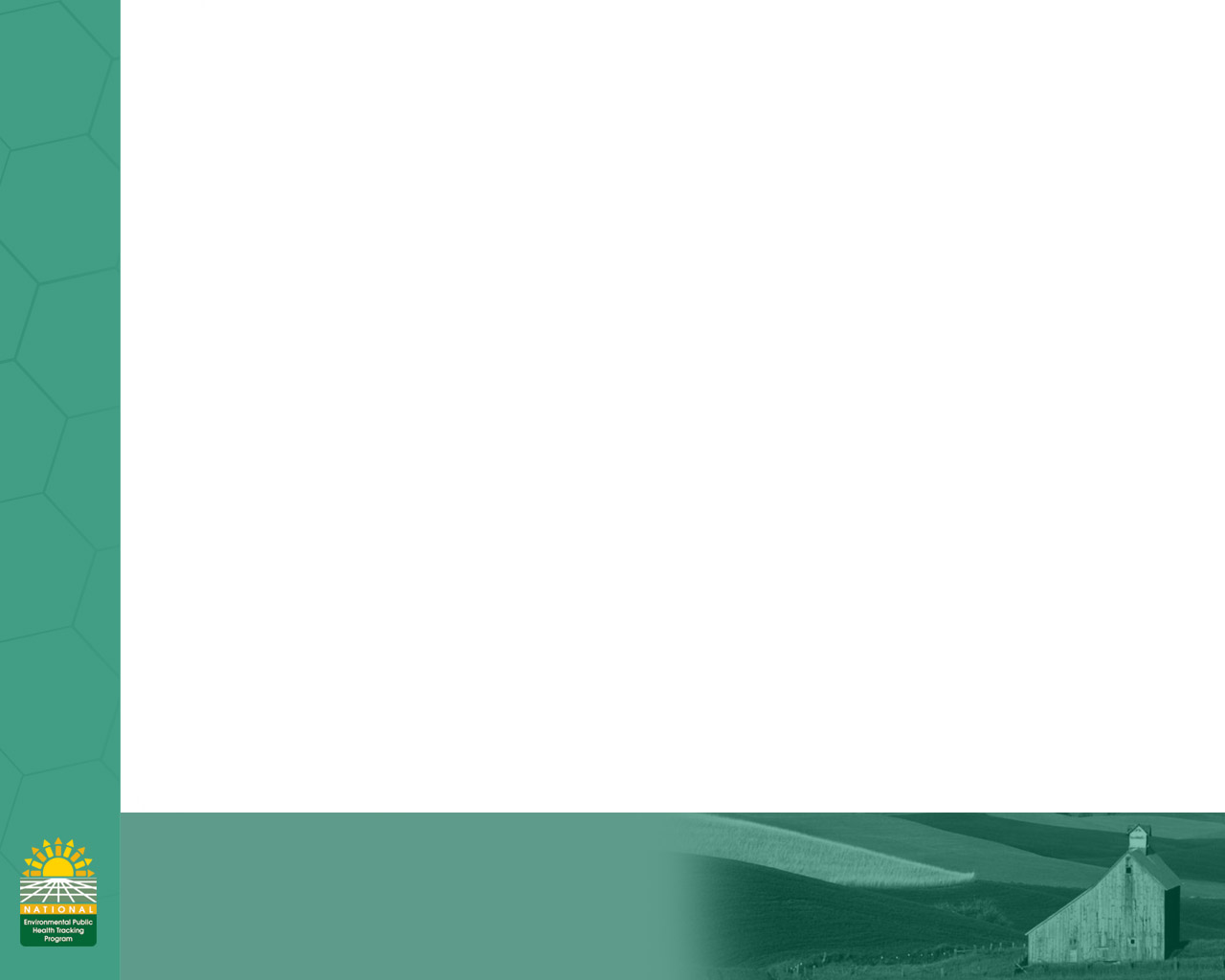 Objectives
Be familiar with navigating the Iowa Public Health Tracking portal
Know the data resources available to assist in data discovery, use, and interpretation
[Speaker Notes: Following this session, you should all:]
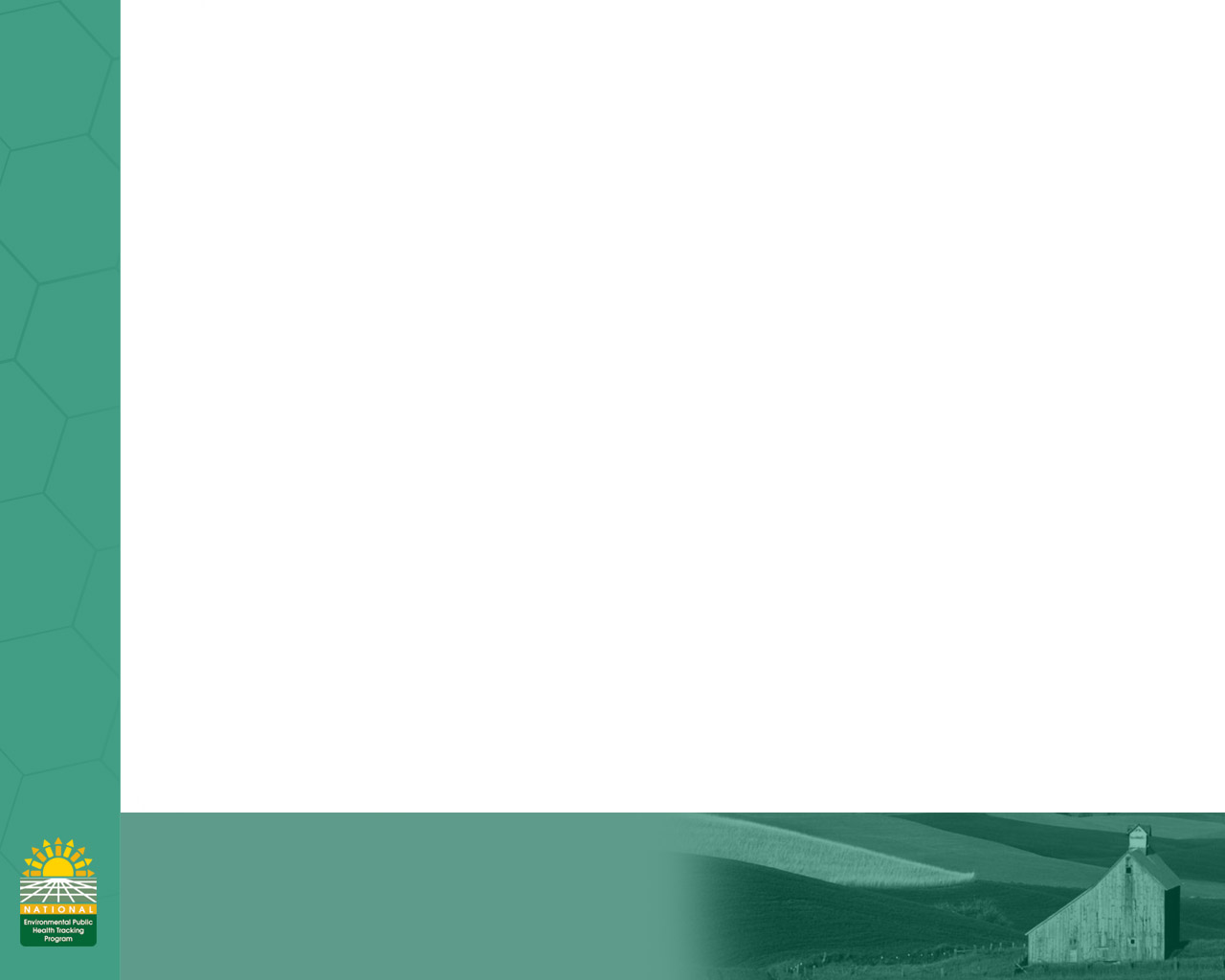 Portal Navigation
Environmental Public Health Tracking Programhttp://www.idph.state.ia.us/ehs/epht.aspx

Iowa Public Health Tracking Portalhttps://pht.idph.state.ia.us
[Speaker Notes: *Show accessing the portal through the EPHT program page*
*Point out the direct URL for the IPHT portal*

*Overview of basic navigation through dropdown and search box*]
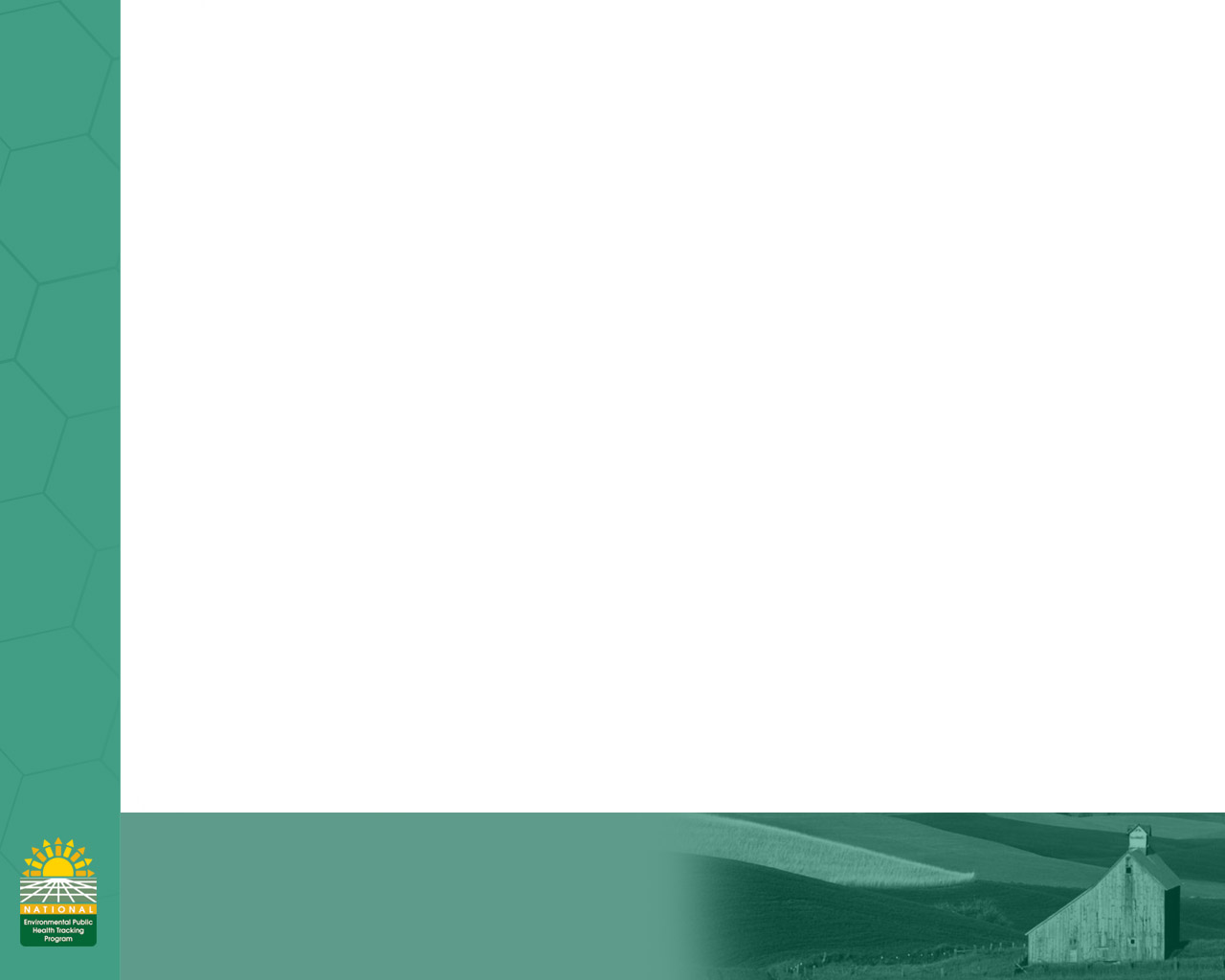 Data Resources
Content landing pages
Indicator Profiles
Metadata
[Speaker Notes: Our focus for today will cover these three areas of content on the portal and how you can use them to both find data on the portal and understand the rationale, strengths, and limitations of the data and measures presented.

Included in your handouts are a pair of FAQ documents about the indicator profiles and metadata, respectively.

*Walkthrough layout of Content landing pages*
*Point out links to Indicator Profiles*
*Show the metadata search and library access options*]
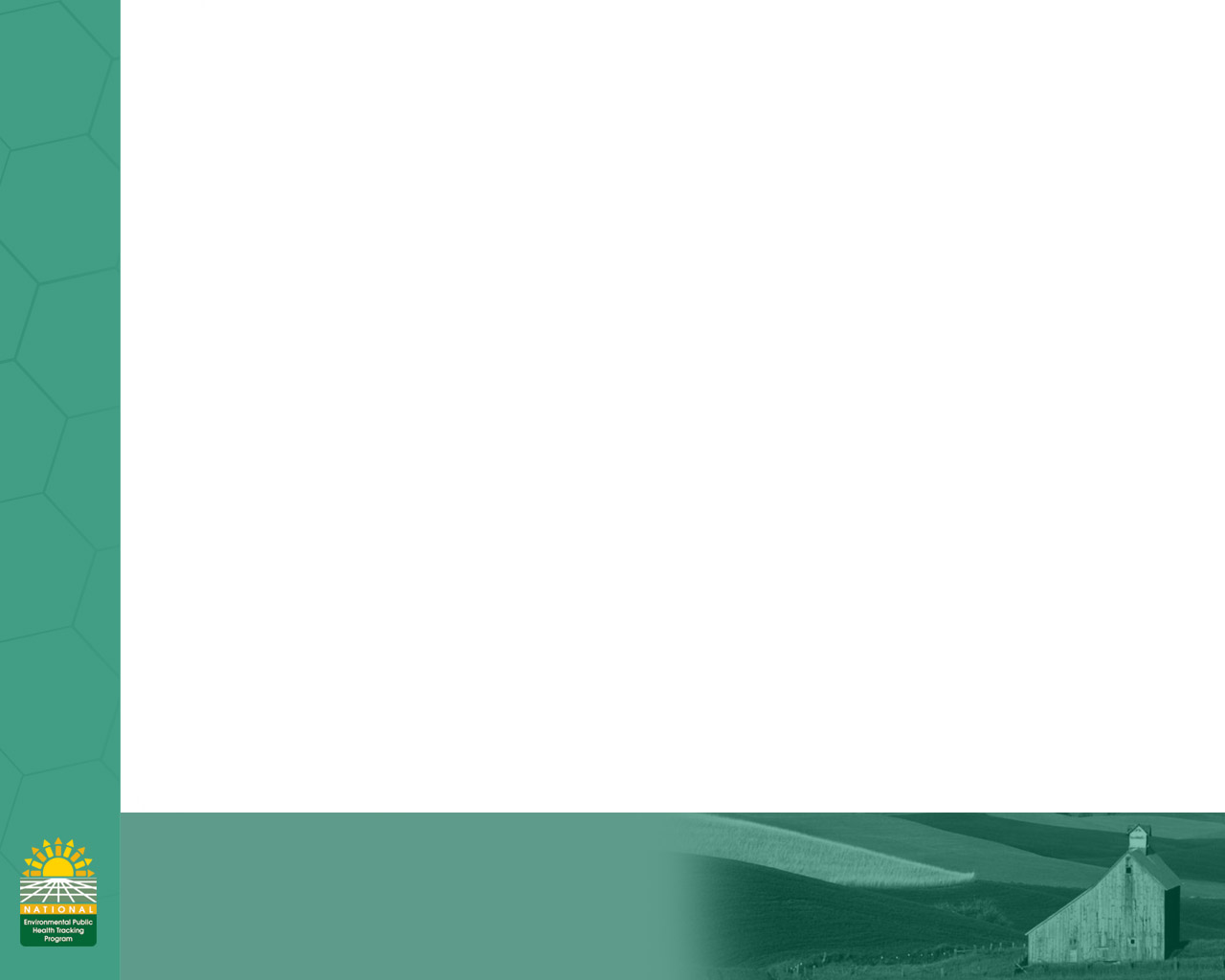 FAQs
Indicator Profiles
Metadata
[Speaker Notes: Briefly walkthrough the handouts]
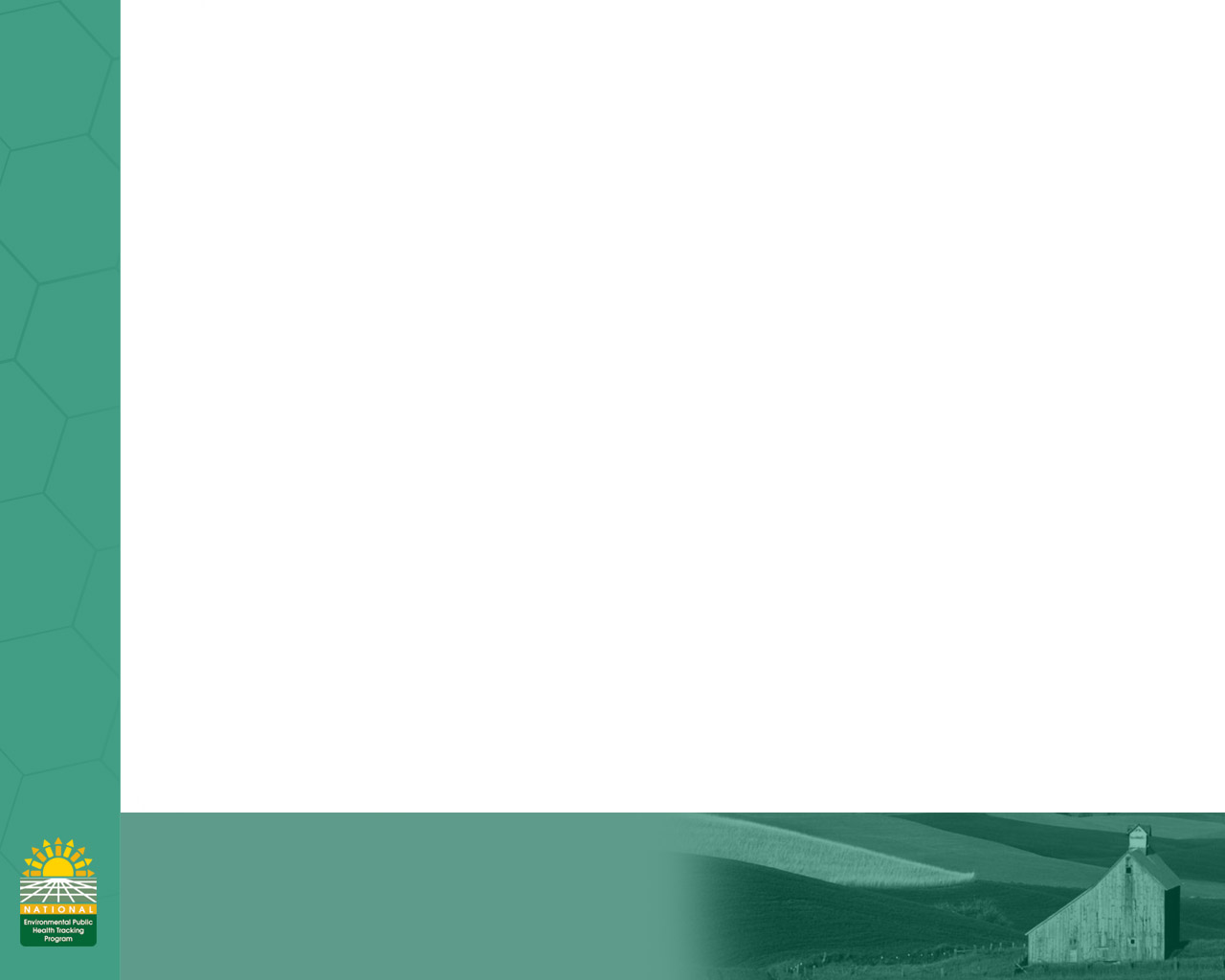 Data Exercises
Data Exercise 1: Air Quality Data Discovery
Scenario: You are interested in the potential exposures to high levels of Ozone in 2005.
Goals:
Learn about the Ozone measures available on the IPHT portal
Use the Metadata and Indicator Profiles to better understand the Air Quality data
Modify a Dashboard Scorecard to facilitate data use
[Speaker Notes: Now we come to the more hands on part of the session.

Also in your packets is a set of data exercises. The purpose of this series of exercises is to guide new users in finding and using the data and information available on the IPHT Portal. The exercises are structured to walk the user through the content and data included on the portal to better acclimate users.

As a group we’re going to walk through the first exercise.]
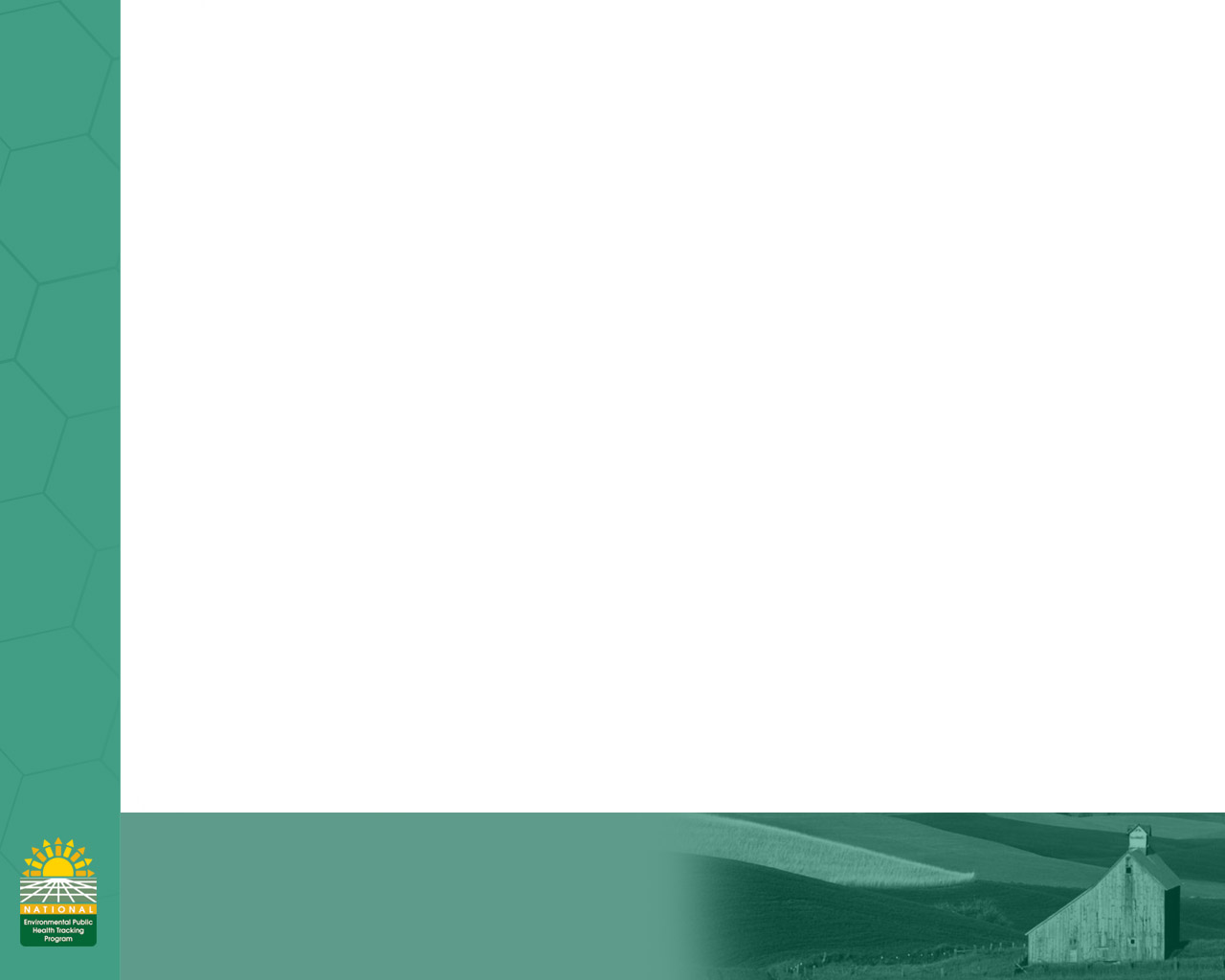 Questions
EPHT@idph.iowa.gov
Contact Us from the Portal
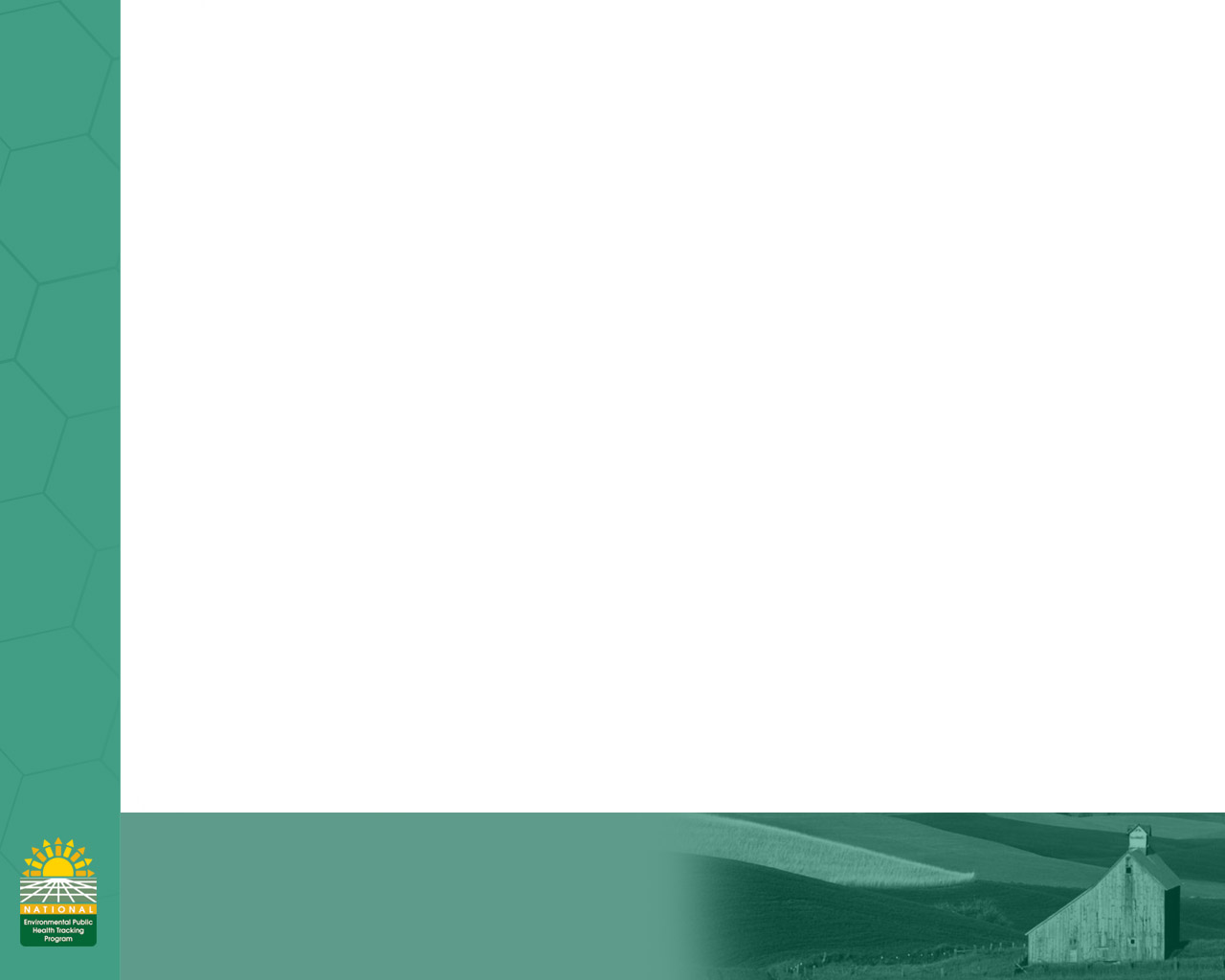 Feedback
Session Evaluation
Portal Evaluation through Survey Monkey